NSLP Procurement & Fiscal Webinar8:30-8:40 Introductions and 1st Attendance taken 8:40-9:25 Procurement Monitoring Tool (Code 2400; 35 min)5 MINUTE BREAK 9:30-10:00 Procurement Fundamentals; Procurement Plan: Code of                    Conduct (code 3320; 30 min)5 MINUTE BREAK 10:05-10:20 Single Audit (Code 3320; 15 min) 5 MINUTE BREAK10:20-10:50 Paid Lunch Equity (Code 3320; 20 min) 5 MINUTE BREAK 10:55-11:45 Civil Rights (Code 3320; 50 min) 11:45-12:30 Review; Question and Answers, 2nd Attendance taken
Hawaii Child Nutrition Programs                                                               Annual Training 2016
     USDA IS AN EQUAL OPPORTUNITY PROVIDER
Procurement and Fiscal WebinarHouse Keeping:Send your Questions using the Chat Box Feature on Webex and they will be answered at the end of the Webinar or Question and Answer period via telephone will be also at conclusion Attendance will be taken at the beginning and end of the webinarThose registered on HCNP_S will get credit for attending today’s webinarThere will be a five minute break after each PresentationPower points are posted on HCNP Webpage under NSLP; then Procurement or Civil Rights Each Presentation has Code number for your professional training hours .  Remember, you must record your minutes in 15 minute intervals or higher.
Procurement and Fiscal Webinar
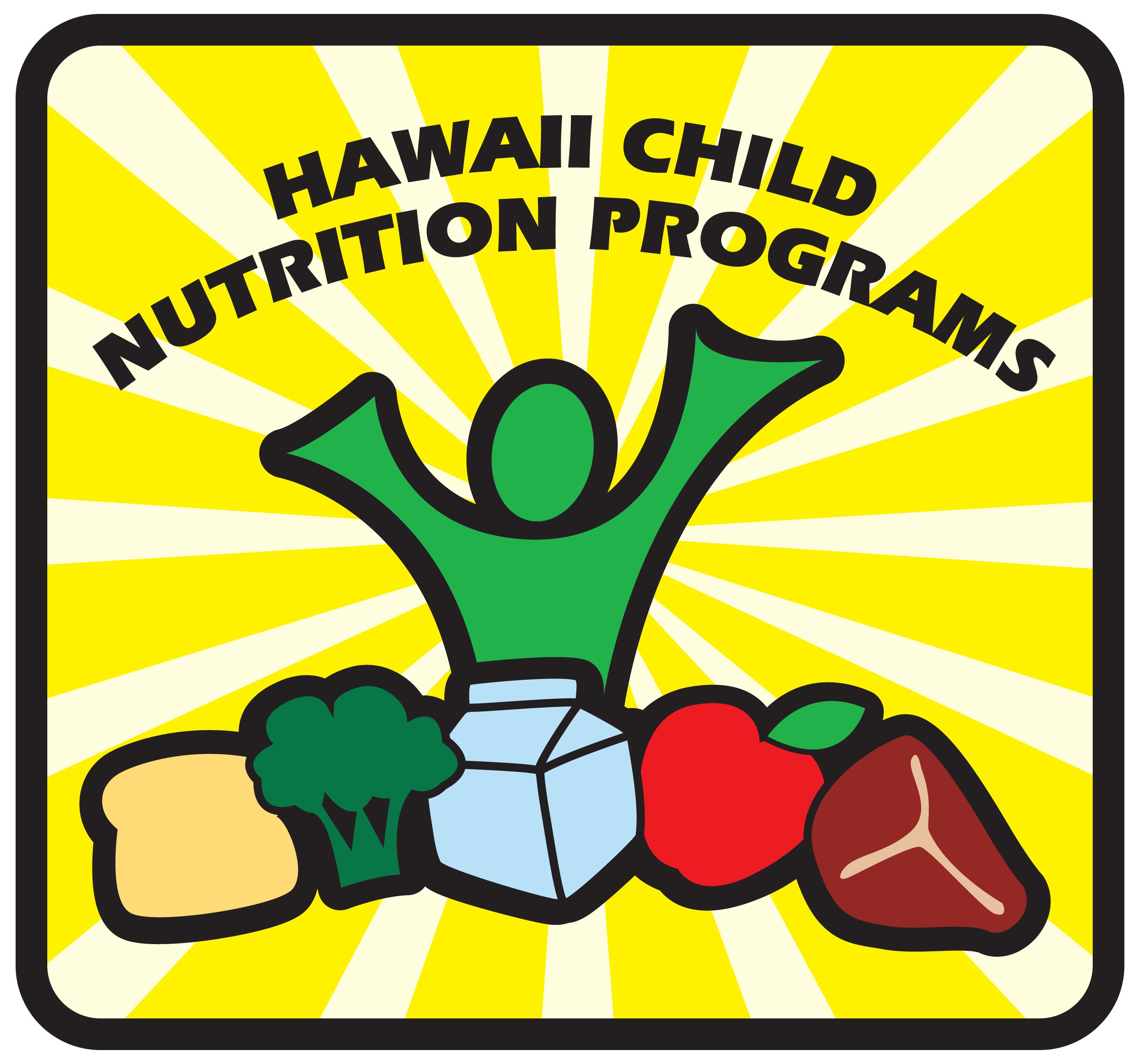 USDA IS AN EQUAL OPPORTUNITY PROVODER